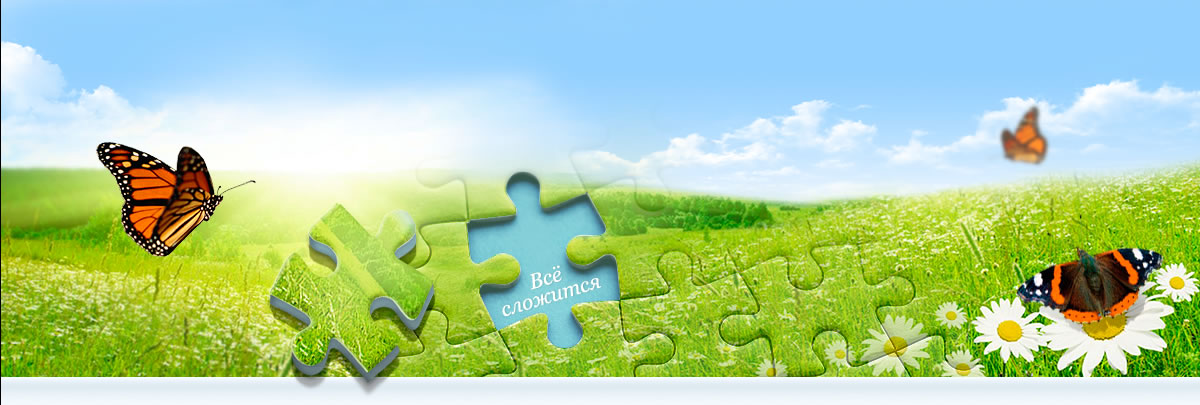 Одаренные дети. Психологические особенности одаренных детей. Проблемы одаренных  детей. Взаимодействия педагога с одаренными детьми.
Районное методическое объединение учителей предметников 
2015 год 
педагог-психолог Гасинец О.В.
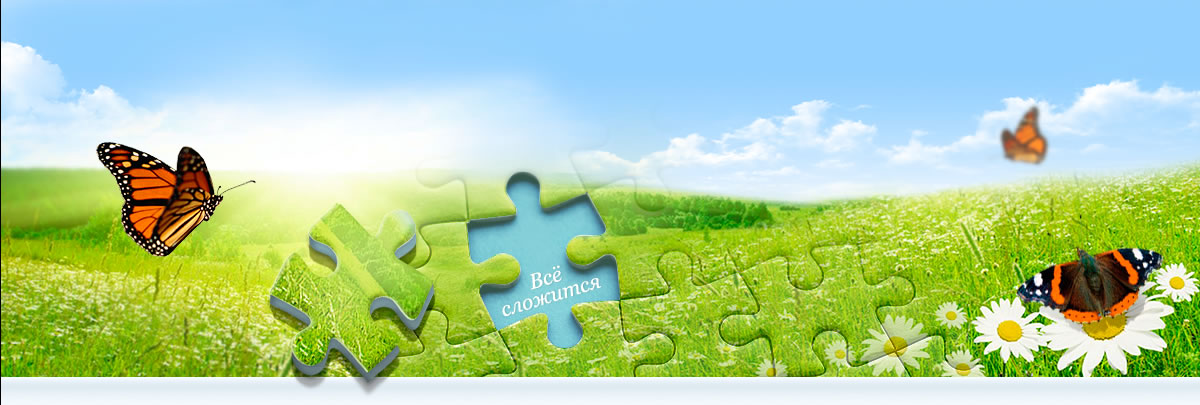 Уровни развития способностей :

Задатки
Способности 
Талант 
Гениальность
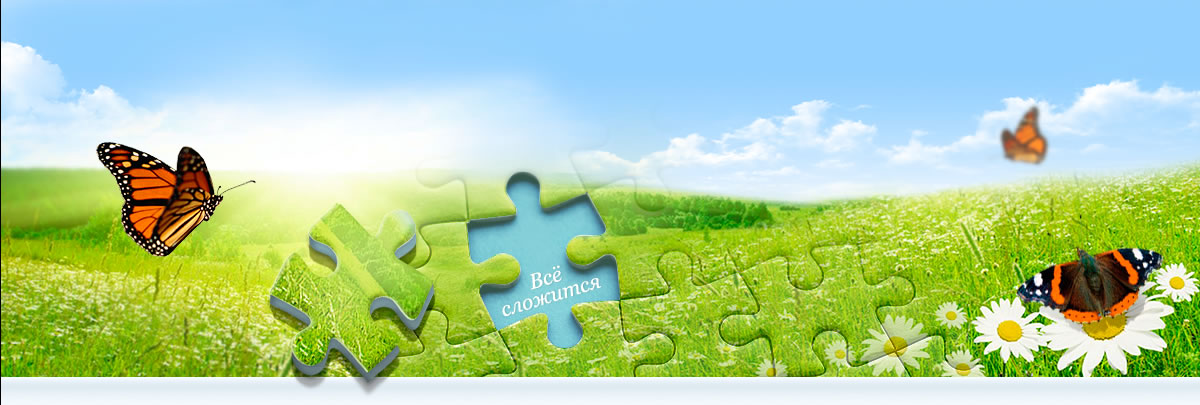 ЗАДАТКИ
Задатки — анатомо-физиологические особенности нервной системы, служащие базой для формирования тех или иных  способностей.Задатки — врожденные, устойчивые психофизиологические особенности человека, оказывающие существенное влияние на развитие его способностей.
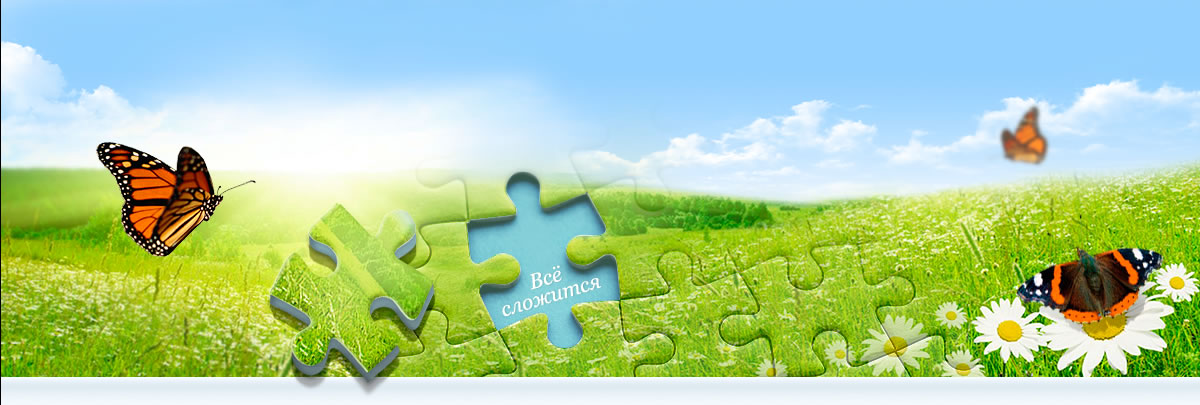 СПОСОБНОСТИСпособности — это свойства личности, являющиеся условиями 
успешного осуществления определённого рода деятельности. 
Способности не сводятся к имеющимся у индивида знаниям, 
умениям, навыкам. Они обнаруживаются в быстроте, 
глубине и прочности овладения способами и приёмами 
некоторой деятельности и являются внутренними психическими регуляторами, обусловливающими возможность их приобретения.
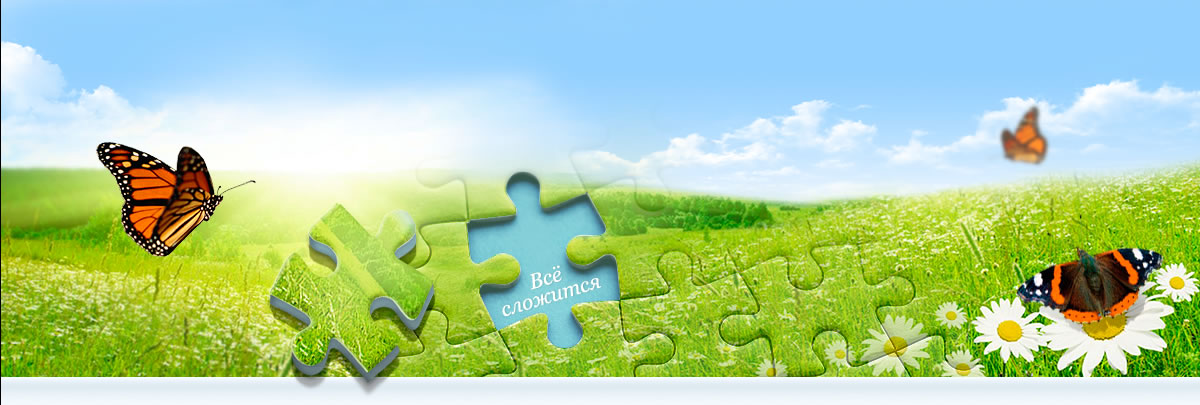 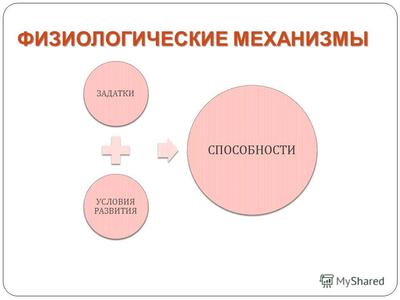 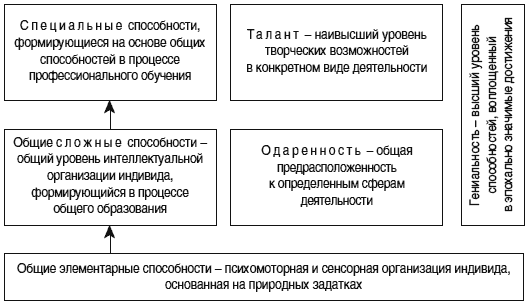 Виды способностей 
умственные и специальные
учебные и творческие
математические
конструктивно-технические
музыкальные
литературные
физические способности
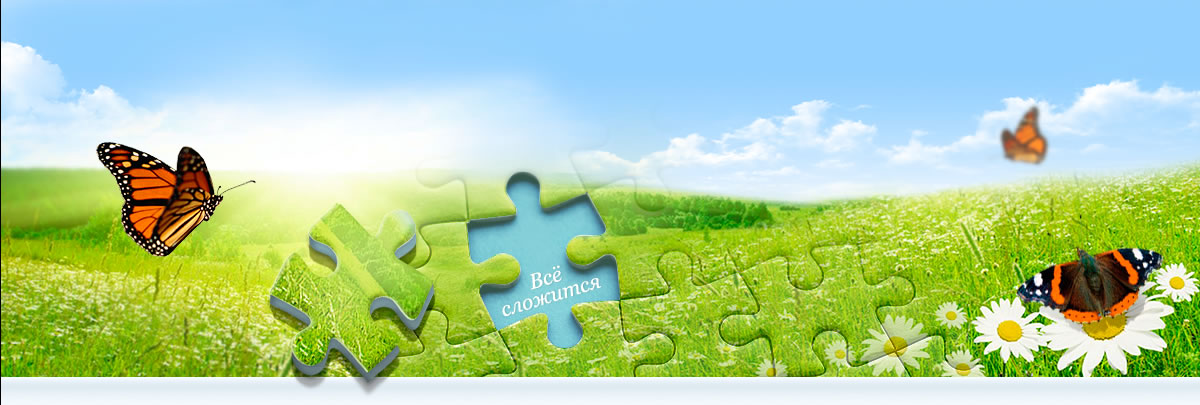 ТАЛАНТ
Талант — определённые или выдающиеся способности, которые открываются с приобретением опыта ,формируя навык.
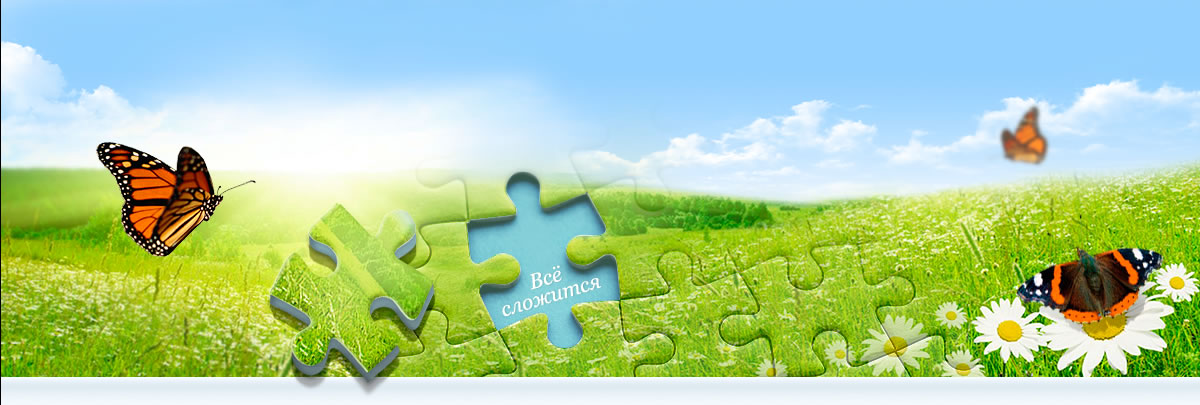 ГЕНИАЛЬНОСТЬ
Гениа́льность (от лат. genius — «дух») — высший уровень интеллектуального или творческого функционирования личности, который реально проявляется в выдающихся научных открытиях или философских концепциях, технических или технологических изобретениях, социальных преобразованиях, создании художественных произведений, имеющих отдалённые последствия во многих областях культуры. О гениальности говорят, когда достижения расцениваются как новый этап в определённой сфере деятельности, считаются опережающими своё время, формируя зону ближайшего развития культуры. Традиционно (начиная с И. Канта) термин «гениальность» связывают с представлениями о таланте, однако многие авторы (например, Ч. Ломброзо, В. Гирш, А. В. Либин) систематически различают эти понятия
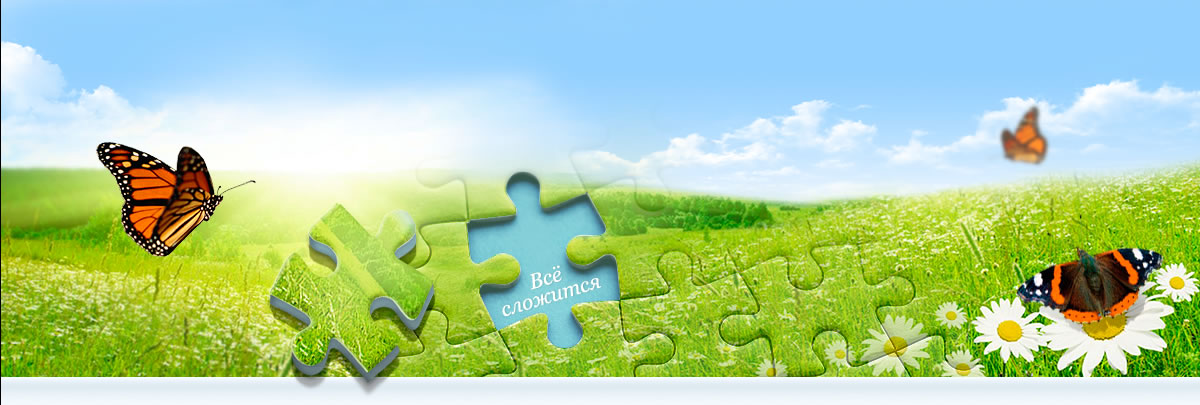 ОПРЕДЕЛЕНИЕ ПОНЯТИЙ «ОДАРЁННОСТЬ» И «ОДАРЁННЫЙ РЕБЁНОК»
Одаренность - значительное по сравнению с возрастными нормами опережение в умственном развитии либо исключительное развитие специальных способностей (музыкальных, художественных и др.).
Одаренный ребенок - это ребенок, который выделяется яркими,
 очевидными, иногда выдающимися достижениями 
(или имеет внутренние предпосылки для таких достижений) 
в том или ином виде деятельности.
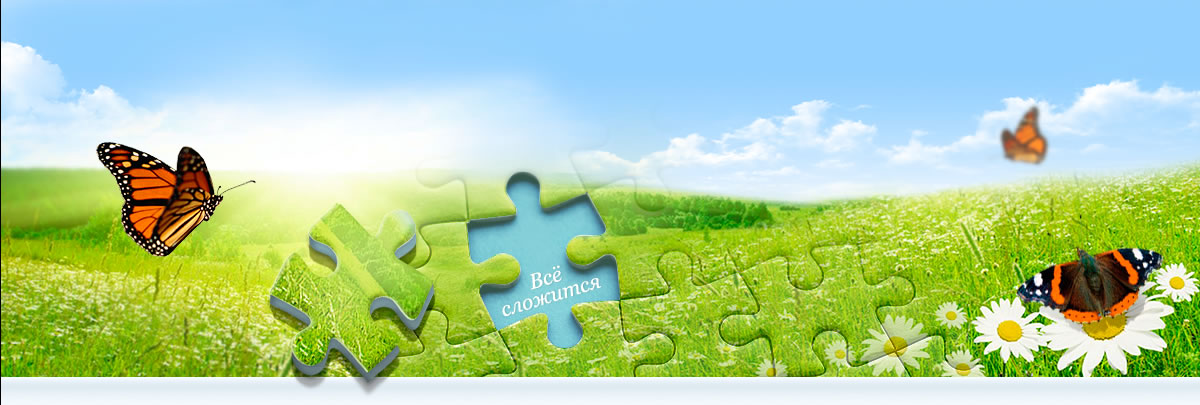 Социальная среда
Наследственность (природные задатки)
Психологические механизмы саморазвития личности
Факторы, влияющие на развитие одарённости
одаренность
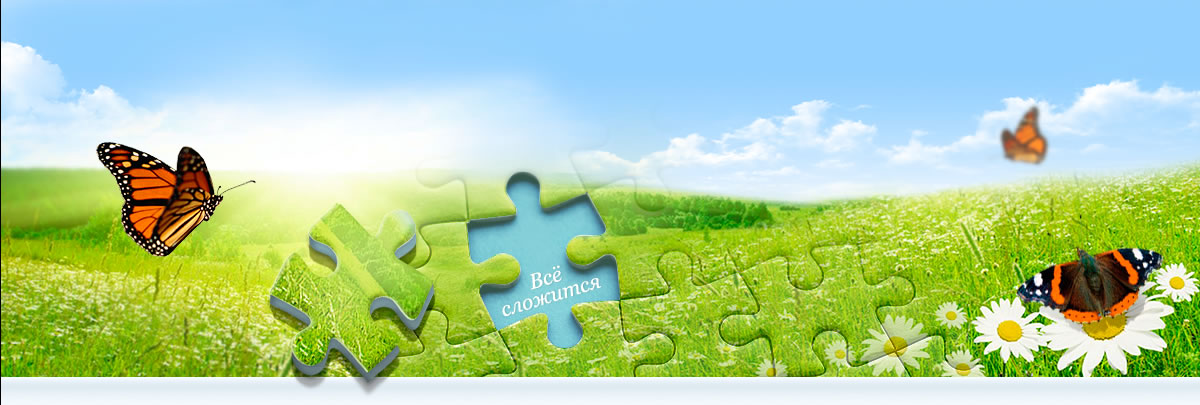 Виды одарённости
Общая интеллектуальная  и академическая одаренность ;
Художественная  одаренность;
Творческая одаренность;
Социальная одаренность.
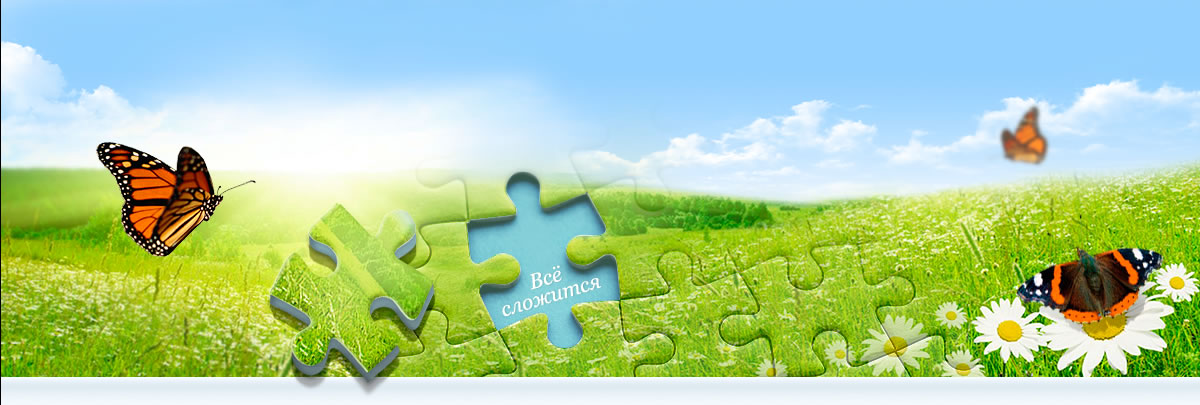 Психологические особенности детей, демонстрирующих одаренность
Способны заниматься несколькими делами сразу; 
В раннем возрасте они способны прослеживать причинно-следственные связи, делать правильные выводы; 
 Часто «перескакивают» через последовательные этапы своего развития; 
У них отличная память, которая базируется на ранней речи и абстрактном мышлении; 
Рано начинают классифицировать поступающую к ним информацию и собственный опыт; 
Большой словарный запас, они с удовольствием читают словари и энциклопедии; 
С удовольствием воспринимают сложные и долгосрочные задания и терпеть не могут, когда им навязывают готовый ответ; 
Способны длительное время концентрировать свое внимание на одном деле, он буквально погружается в свое занятие, если оно ему интересно; 
Сильно развитое чувство справедливости; 
Постоянно пытаются решать проблемы, которые им пока еще не по возрасту; 
Ранняя одаренность: часто выбирает своим занятием чтение .интерес к написанию имен, букв и слов, интерес к вычислениям, измерениям, взвешиванию или упорядочению предметов
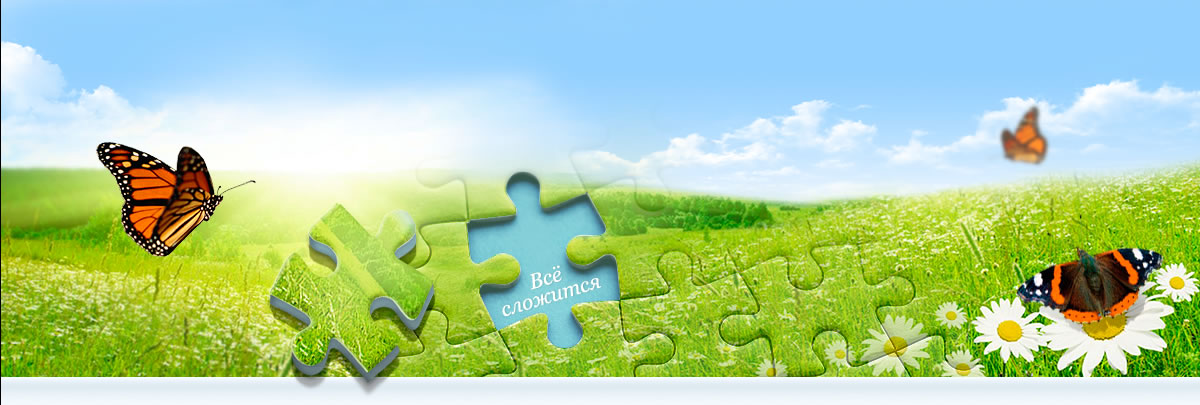 Проблемы одарённых детей
Целый ряд психологических исследований и специальные наблюдения показывают, что одаренные дети в целом гораздо более благополучны, чем другие дети: не испытывают проблем в обучении, лучше общаются со сверстниками, быстрее адаптируются к новой обстановке. Их укоренившиеся интересы и склонности, развитые уже с детства, служат хорошей основой для успешного личностного и профессионального самоопределения. Правда, и у этих детей могут возникать проблемы в том случае, если не учитываются их повышенные возможности: обучение становится слишком легким или же нет условий для развития их творческих потенций.
           Наиболее часто встречаются проблемы:
Неприязнь к школе
Игровые интересы
Погружение в философские проблемы
Несоответствие между физическим, интеллектуальным и социальным развитием
Причины уязвимости одаренных детей:
Стремление к совершенству
Ощущение неуязвимости
Нереалистические цели
Сверхчувствительность
Потребность во внимании взрослых
Нетерпимость.
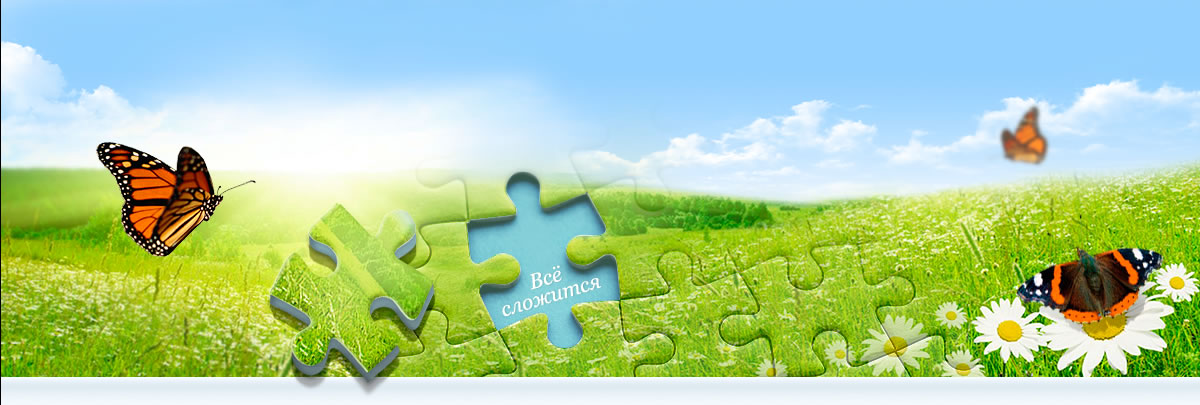 Взаимодействие педагога с одарённым учеником
Личность учителя является ведущим фактором любого обучения.
Учителя, работающие с одаренными, меньше говорят, меньше дают информации, устраивают демонстрации и реже решают задачи за учащихся. Вместо того чтобы самим отвечать на вопросы, они предоставляют это учащимся. Они больше спрашивают и меньше объясняют(самостоятельная работа, задания открытого типа, развитие необходимых познавательных умений)
Большинство учителей старается прореагировать в речевой или иной форме на каждый ответ в классе, а учителя одаренных ведут себя больше как психотерапевты: они избегают реагирования  на каждое высказывание. Они внимательно и с интересом выслушивают ответы, но не оценивают, находя способы показать, что они их принимают. Такое поведение приводит  к тому, что учащиеся больше взаимодействуют друг с другом и меньше зависят от учителя.
Развитие способности подмечать, рассуждать и объяснять и др.
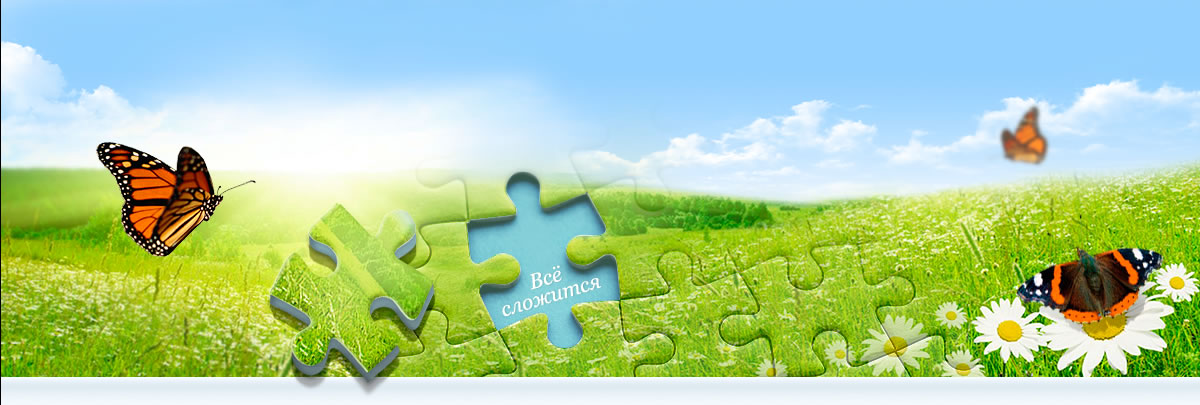 самостоятельная работа, задания открытого типа, развитие необходимых познавательных умений; 
Развитие способности подмечать, рассуждать и объяснять;
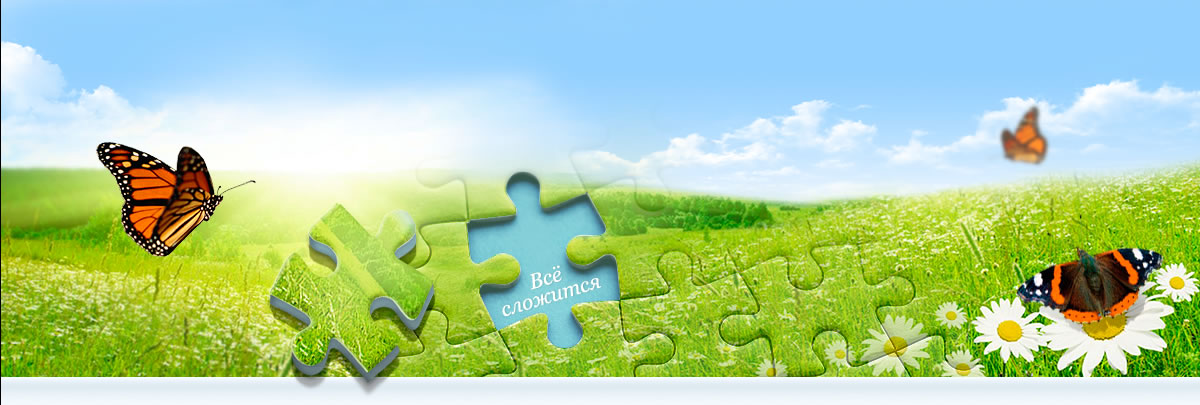 Методы диагностики одарённости
Неформализованные методы (лонгитюдное наблюдение)
Тестовые методы
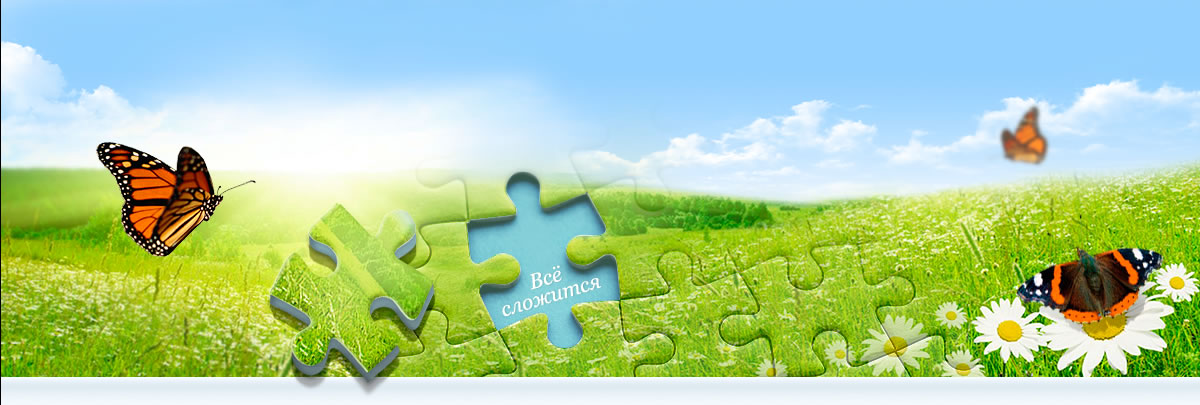 Методы выявления одарённых детей:
различные варианты метода наблюдения за детьми (в лабораторных условиях, в школе, во внешкольной деятельности и т.п.);
специальные психодиагностические тренинги;
экспертное оценивание поведения детей учителями, родителями, воспитателями;
проведение «пробных» уроков по специальным программам, а также включение детей в специальные игровые и предметно-ориентированные занятия;
экспертное оценивание конкретных продуктов творческой деятельности детей (рисунков, стихов, технических моделей) профессионалами;
организация различных интеллектуальных и предметных олимпиад, конференций, спортивных соревнований, творческих конкурсов, фестивалей, смотров и т.п.;
проведение психодиагностического исследования с использованием различных психометрических методик в зависимости от задачи анализа конкретного случая одаренности.
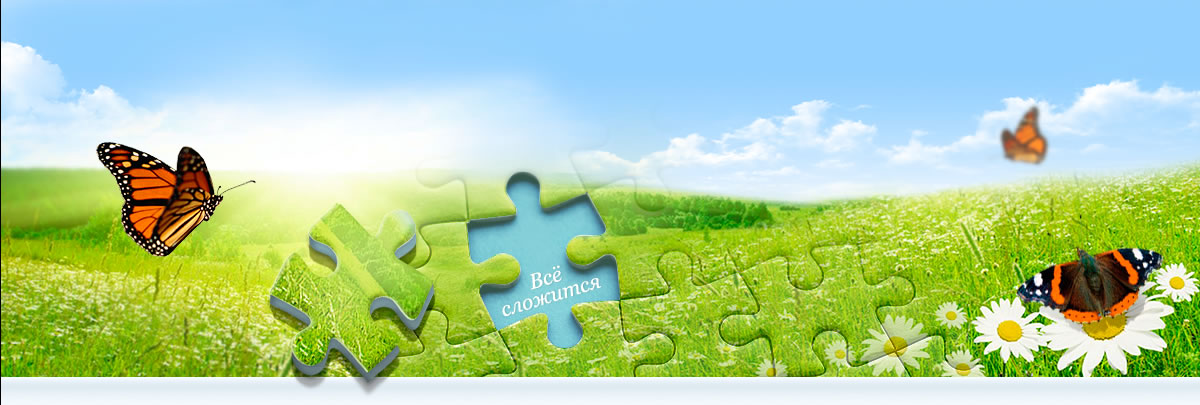 СПАСИБО ЗА ВНИМАНИЕ